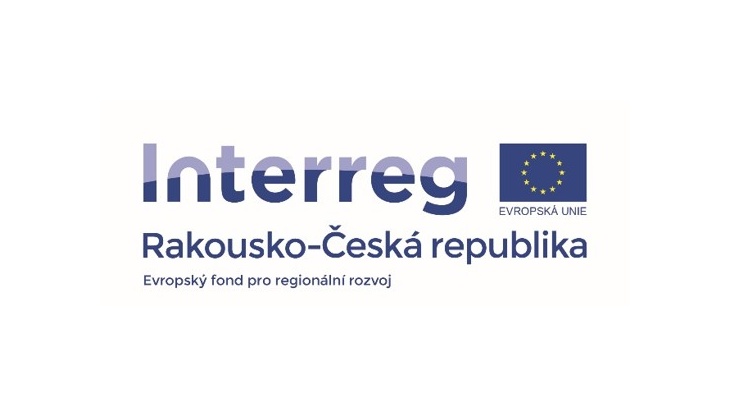 Fond malých projektůRakousko – Česká republika
Společné setkání partnerů působících v oblasti cestovního ruchu a tematické workshopy

 12. prosince 2019
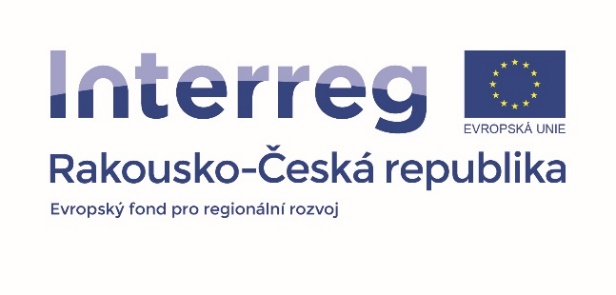 Fond malých projektů (FMP)
součástí programu INTERREG V-A Rakousko – ČR
určen pro česko-rakouský příhraniční region
nástroj pro podporu menších přeshraničních projektů
alokace pro Vysočinu do roku 2022 – 1 057 705 € (cca 27 mil. Kč) (899 049,25 € ERDF)
Nyní smluvně zavázáno 50 % alokace, pokud budou schváleny všechny projekty 8 kola, bude zavázáno 66 %.
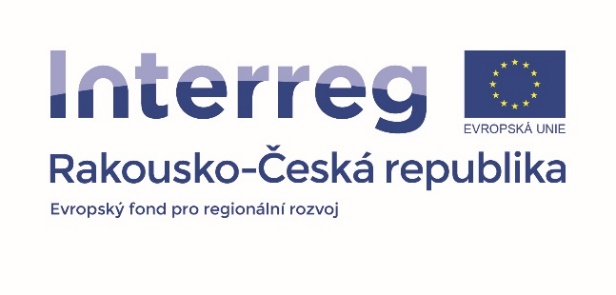 Cíle FMP
rozvoj česko-rakouského pohraničí:
zvýšení úrovně spolupráce institucí, spolupráce obyvatelstva z obou stran hranice
zlepšování kulturních, sociálních, ekonomických přeshraničních vztahů
zlepšení kvality života v těchto oblastech
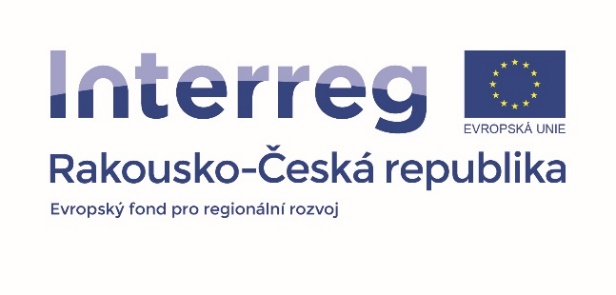 Územní vymezení FMP
Česká strana:
Jihomoravský kraj
Kraj Vysočina
Jihočeský kraj
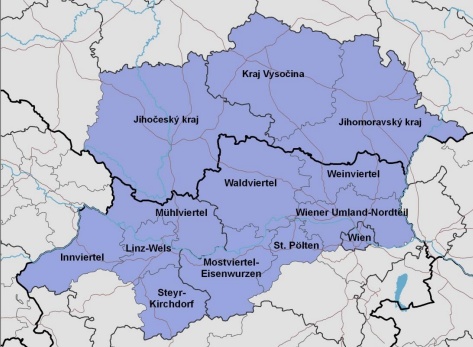 Rakouská strana:
Weinviertel
Wiener Umland Nordteil 
St. Pölten 
Vídeň – speciální pravidla!
Waldviertel
Mostviertel – Eisenwurzen
Mühlviertel
Innviertel
Linz-Wels
Steyr-Kirchdorf
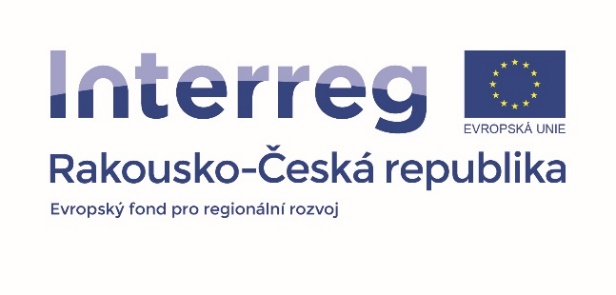 Přeshraniční dopad projektu
Každý malý projekt musí splnit min. 3 kritéria přeshraniční spolupráce:
společná příprava  - povinné kritérium
společná realizace - povinné kritérium
společné financování - volitelné kritérium
společný personál - volitelné kritérium

Přínos z realizace musí mít prokazatelně obě strany hranice.
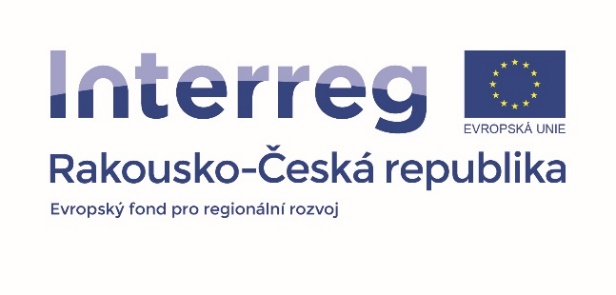 Vhodní žadatelé a partneři
Orgány veřejné správy 
(stát, kraje, země, obce a jimi zřizované organizace)
Neziskové organizace
Komory a sdružení
Vzdělávací instituce včetně vysokých škol
(kompletní výčet v příloze Směrnice pro žadatele)
Žadatel musí mít sídlo na Vysočině a partner v podporovaném území.
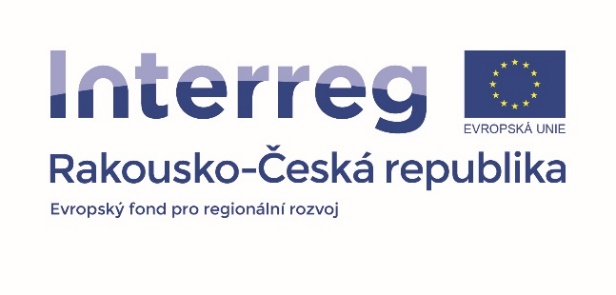 Vhodné typy projektů
Projekty zaměřené na zvýšení intenzity spolupráce:
samospráv, státní správy, obcí, měst a jimi zřizovaných organizací
zájmových spolků, svazků, sdružení a jiných NGO
sociálních a zdravotnických zařízení a bezpečnostních složek
vzdělávacích institucí – škol a volnočasových zařízení
institucí v hospodářské oblasti
institucí v oblasti ochrany přírodních a kulturních zdrojů
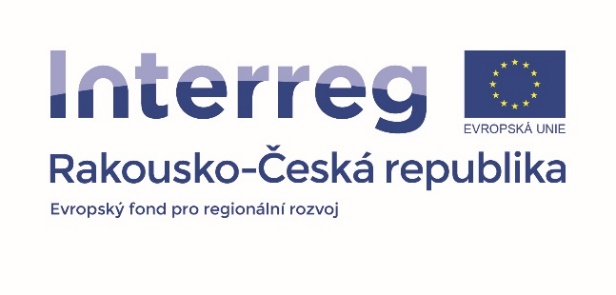 Vhodné projektové aktivity
Workshopy, přednášky, semináře, konference
Odborné exkurze
Jazykové vzdělávání
Festivaly, výstavy, umělecké dílny apod.
Výměny žáků, studentů, mládeže a ped. pracovníků
Přeshraniční spolupráce škol a volnočasových organizací
Propagace přeshraniční spolupráce a společného území – pouze v kombinaci s výše uvedenými aktivitami
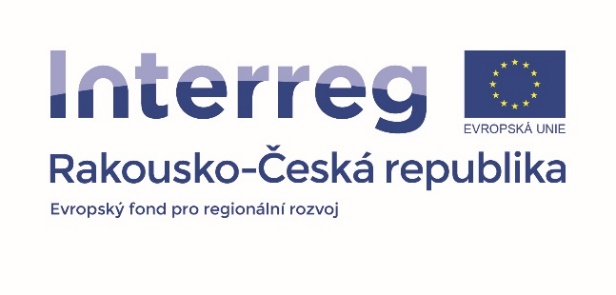 Délka realizace projektu
začátek realizace je uveden v žádosti a následně ve smlouvě
začátek realizace nesmí předcházet datu registrace projektu tj. termínu předložení žádosti
maximálně 15 měsíců od zahájení realizace po odevzdání vyúčtování
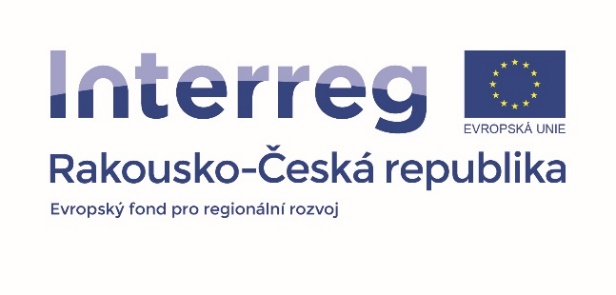 Způsobilé výdaje ve FMP
1.
Přímé výdaje
Výdaje na dopravu a ubytování
Cestovné – cestovní výlohy zaměstnanců
Ubytování – ubytování zaměstnanců na SC
Výdaje na externí odborné poradenství a služby
Externí poradci a konzultace (přednášející, účinkující apod.)
Občerstvení
Pronájem prostor a vybavení
Překlady a tlumočení, pronájem tlumočnické techniky
Ubytování – pro účastníky projektových aktivit
Přepravné - pro účastníky projektových aktivit (autobus, jízdné)
Grafické práce, tiskové práce
Inzerce, propagace
Jiné
Výdaje na vybavení – max. 1.500 EUR a současně max. 30% přímých výdajů projektu
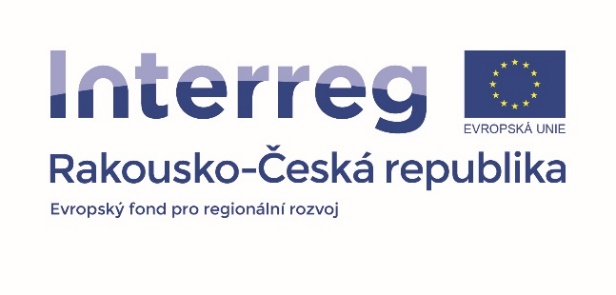 Způsobilé výdaje ve FMP
2.
Paušální výdaje
Personální výdaje = 20 % celkových přímých výdajů projektu
Kancelářské a administrativní výdaje = 15 % způsobilých personál. výdajů

Příklad výpočtu paušálních výdajů:
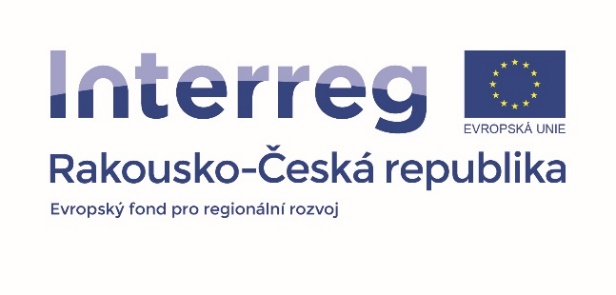 Výše podpory
Příspěvek z EFRR: 85% z celkových způsobilých výdajů
Výše dotace: min. 3 000 EUR - max. 20 000 EUR
Minimální výše celkových uznatelných výdajů: 3.530 EUR
Maximální výše celkových uznatelných výdajů: 23.530 EUR
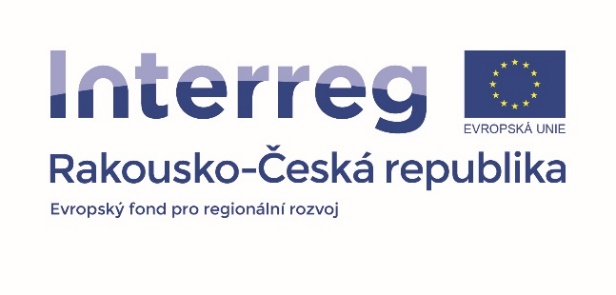 Financování projektu
Žadatel musí předfinancovat celý projekt z vlastních zdrojů.

Nejsou možné průběžné ani zálohové platby.  

Dotace je vyplacena na základě skutečně vynaložených zkontrolovaných a uznaných výdajů po ukončení projektu.
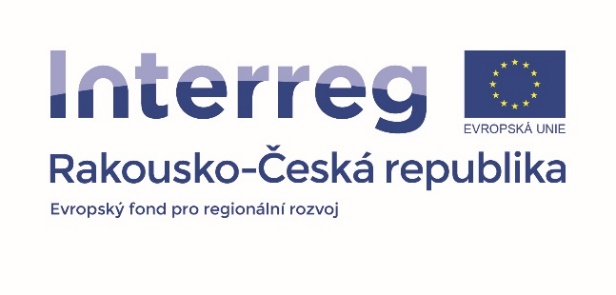 Projektový cyklus
Konzultace před podáním žádosti (osobně, e-mailem)
  Předložení projektové žádosti
  Registrace projektové žádosti
  Kontrola a hodnocení projektové žádosti
  Rozhodování o přijetí projektu k financování
  Realizace
  Ukončení projektu, jeho vyúčtování, kontrola a proplacení
  Kontrola udržitelnosti projektu

Všechny dokumenty a metodiky jsou na www.obcevysociny.cz
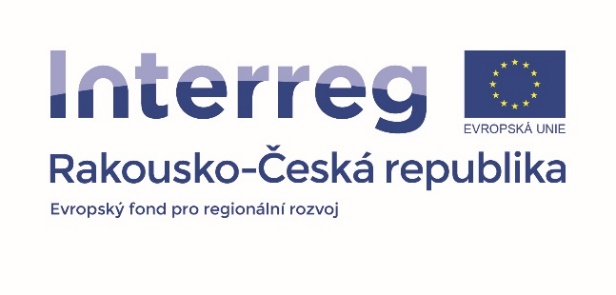 Důležité termíny FMP
Pro FMP je vyhlášena průběžná výzva sestávající z jednotlivých kol, pro která je určen termín uzávěrky sběru projektových žádostí a RMV, který o podpoře projektů rozhoduje.
Podpořené projekty z oblasti cestovního ruchu
Název projektu
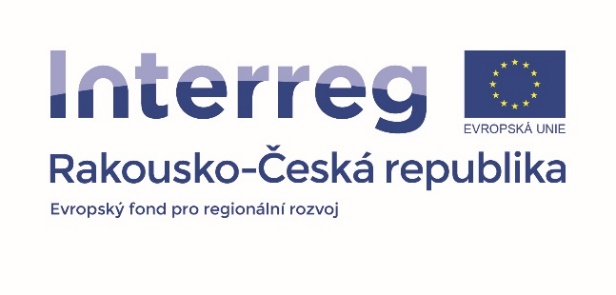 Mrkvancobraní 2018
Förderverein 
"Kürbifest im Retz Land"
Město Polná
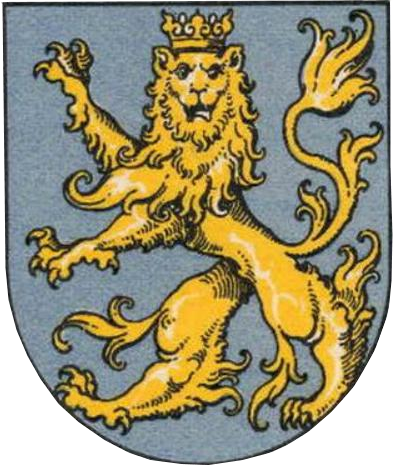 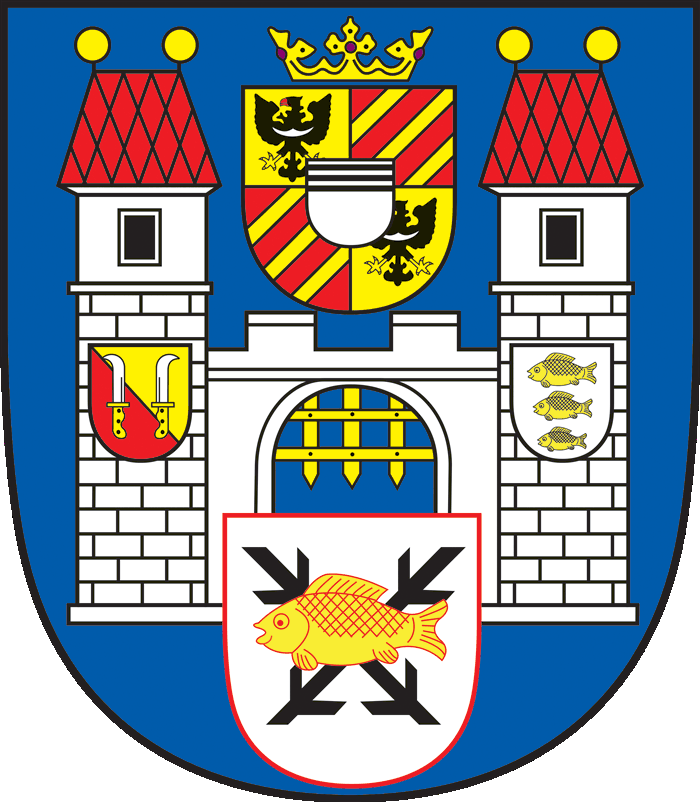 Výstupy projektu: 
CZ: festival Mrkvancobraní
AT: Kürbisfest (dýňové slavnosti)
Název projektu
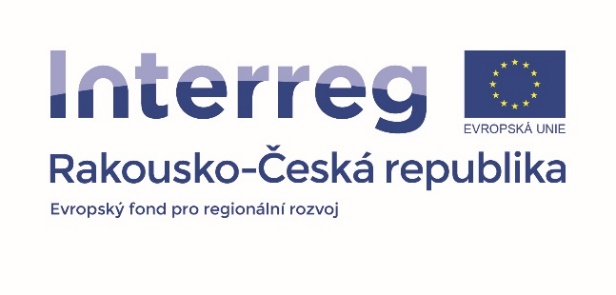 Mrkvancobraní 2018
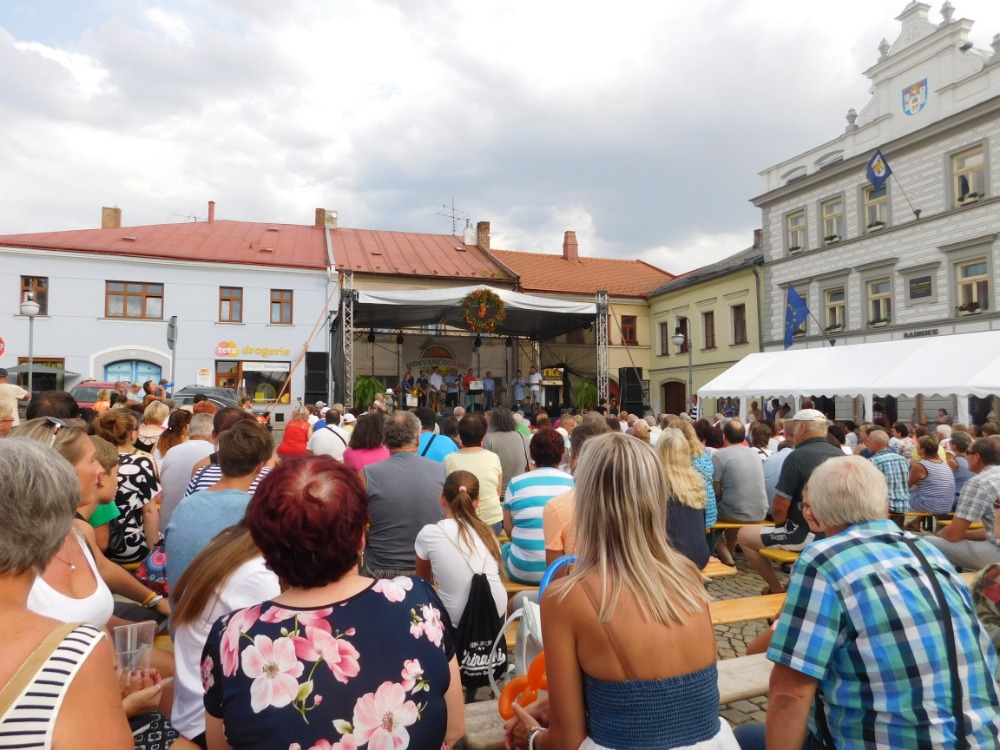 festival Mrkvancobraní, Polná
Název projektu
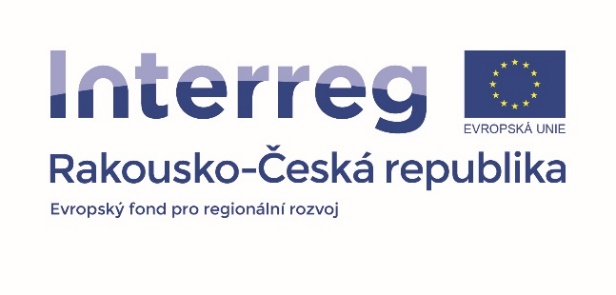 Mrkvancobraní 2018
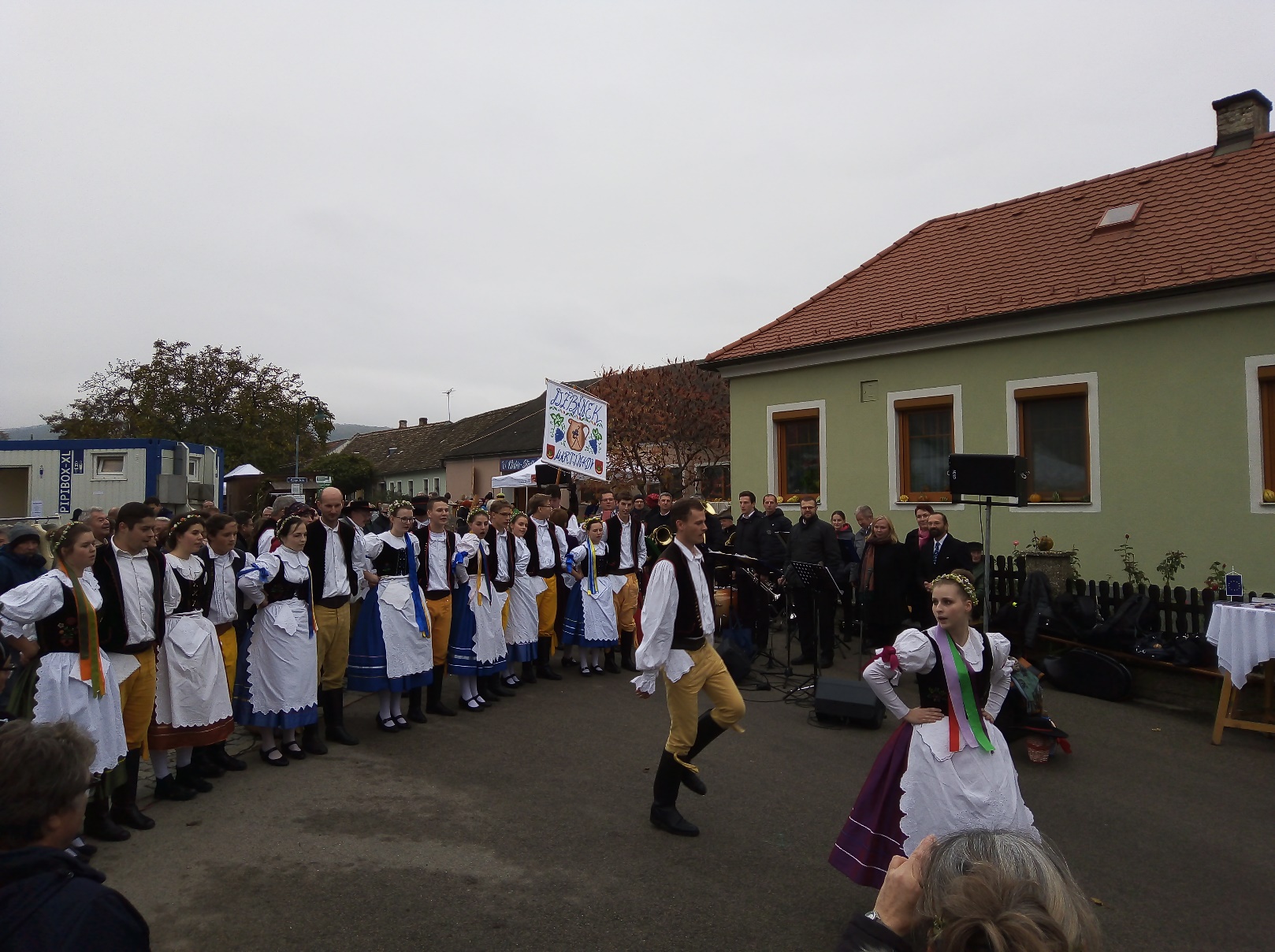 festival Kürbisfest, Retz
Název projektu
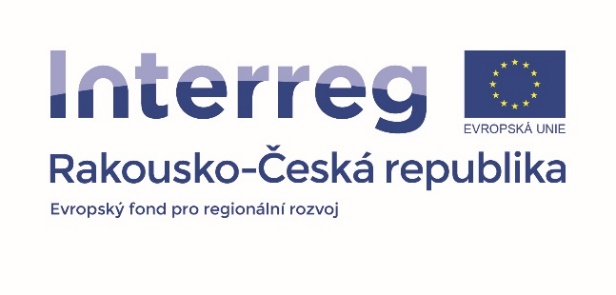 Historie bez hranic 1099 – 2019,
Historické slavnosti v Telči
Město Telč
Stadt Waidhofen an der Thaya
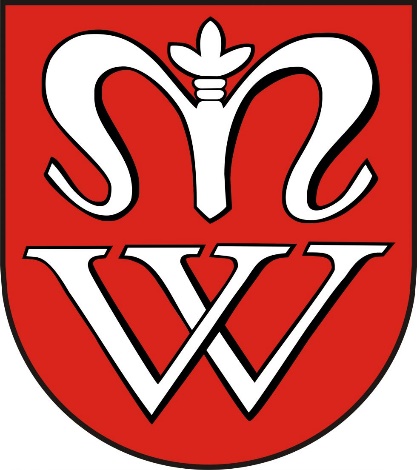 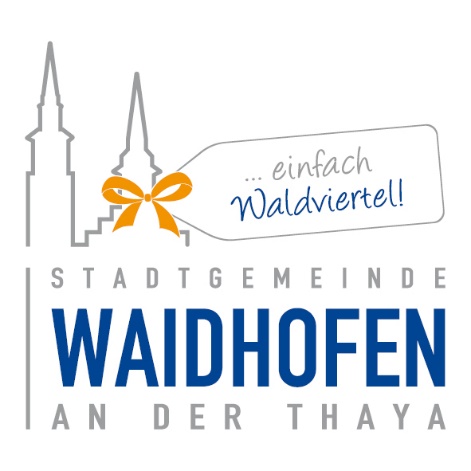 Výstupy projektu: 
CZ: dvoudenní Historické slavnosti v Telči (divadelní představení, kapely, hudebníci, šermíři; Privilegované, uniformované a ozbrojené sbory občanů z Waidhofenu an der Thaya)
CZ, AT: výstava „Historie bez hranic“
Název projektu
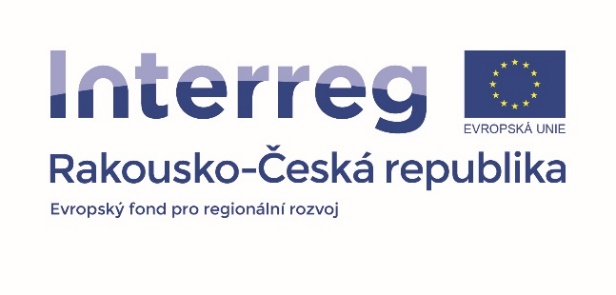 Historie bez hranic 1099 – 2019,
Historické slavnosti v Telči
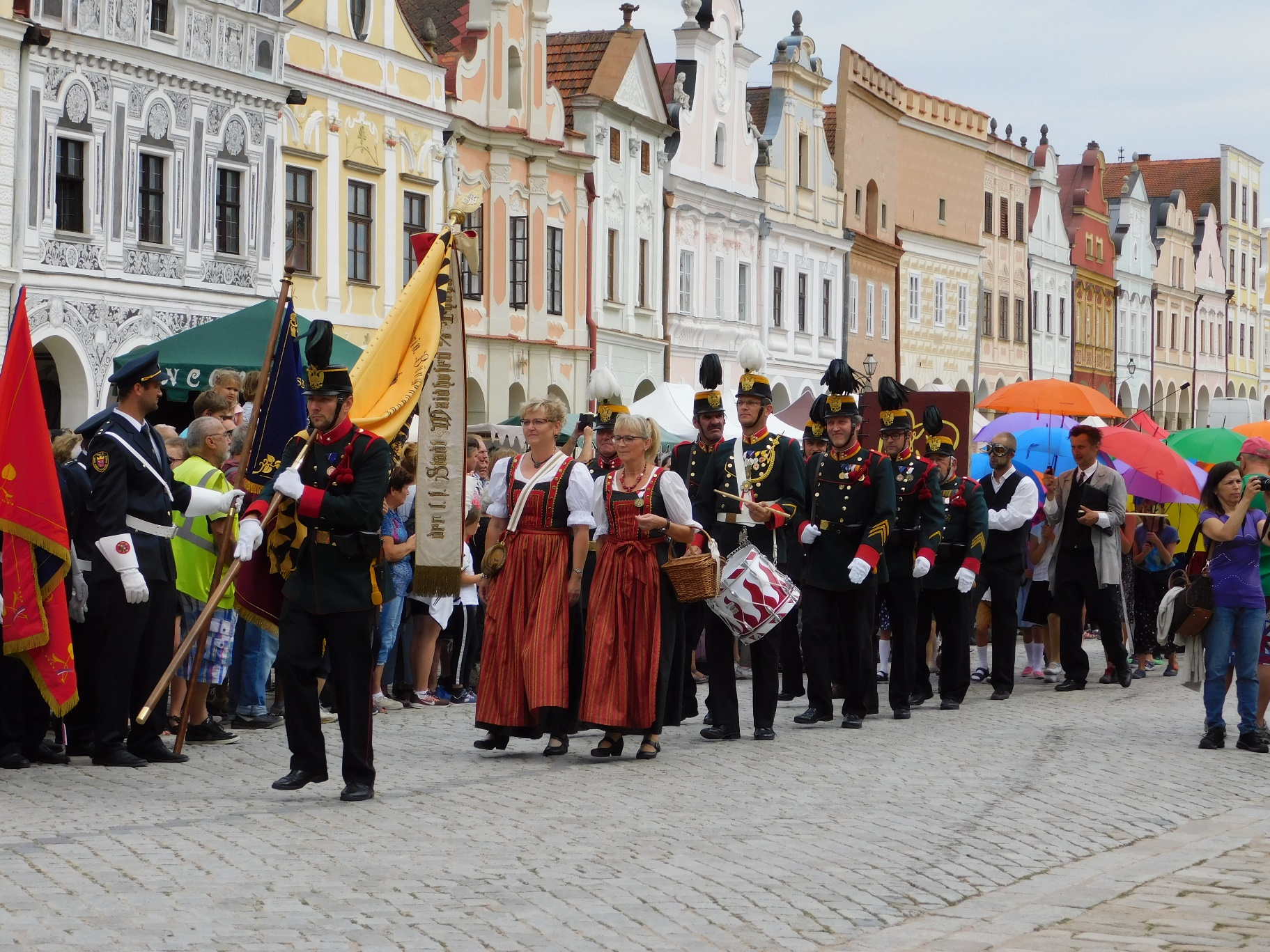 Historické slavnosti Zachariáše z Hradce a Kateřiny z Valdštejna
Název projektu
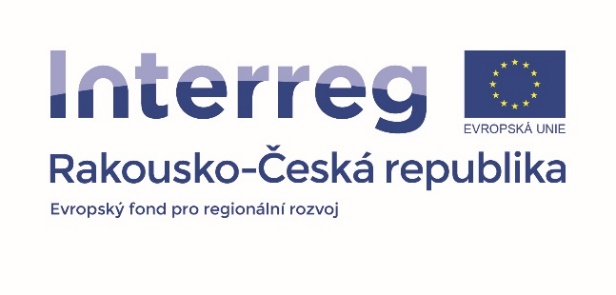 Historie bez hranic 1099 – 2019,
Historické slavnosti v Telči
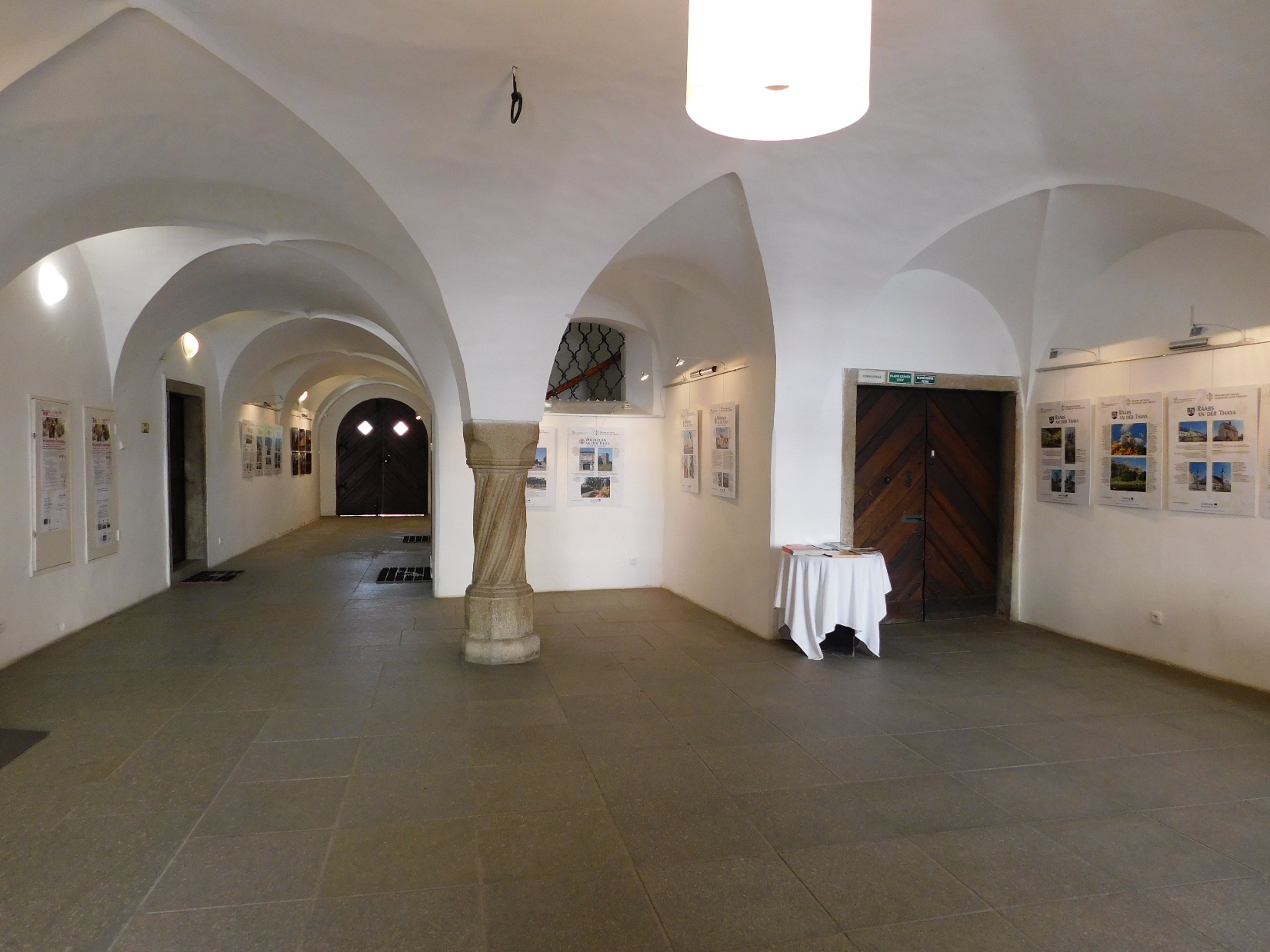 Výstava „Historie bez hranic“
Název projektu
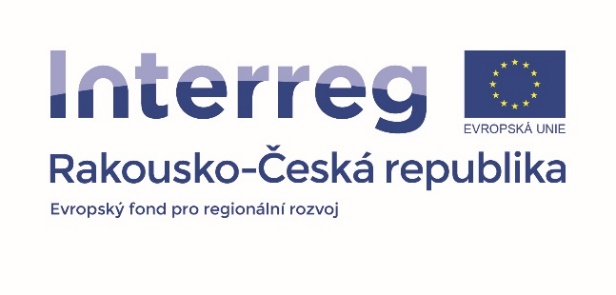 115 let trati Schwarzenau-Slavonice-Telč, 120 let trati Kostelec-Telč
Společnost
telčské místní dráhy
Zukunftsraum Thayaland
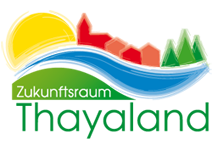 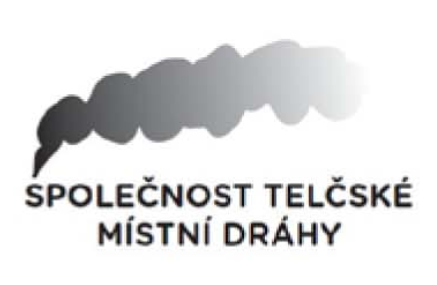 Výstupy projektu: 
CZ: jízdy parním vlakem s doprovodným programem na nádražích, historická publikace o železniční trati
AT: cyklojízda po cyklostezce die Thayarunde, terénní výstava o historii železniční tratě
Název projektu
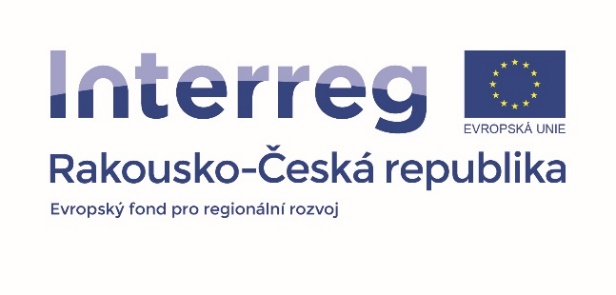 115 let trati Schwarzenau-Slavonice-Telč, 120 let trati Kostelec-Telč
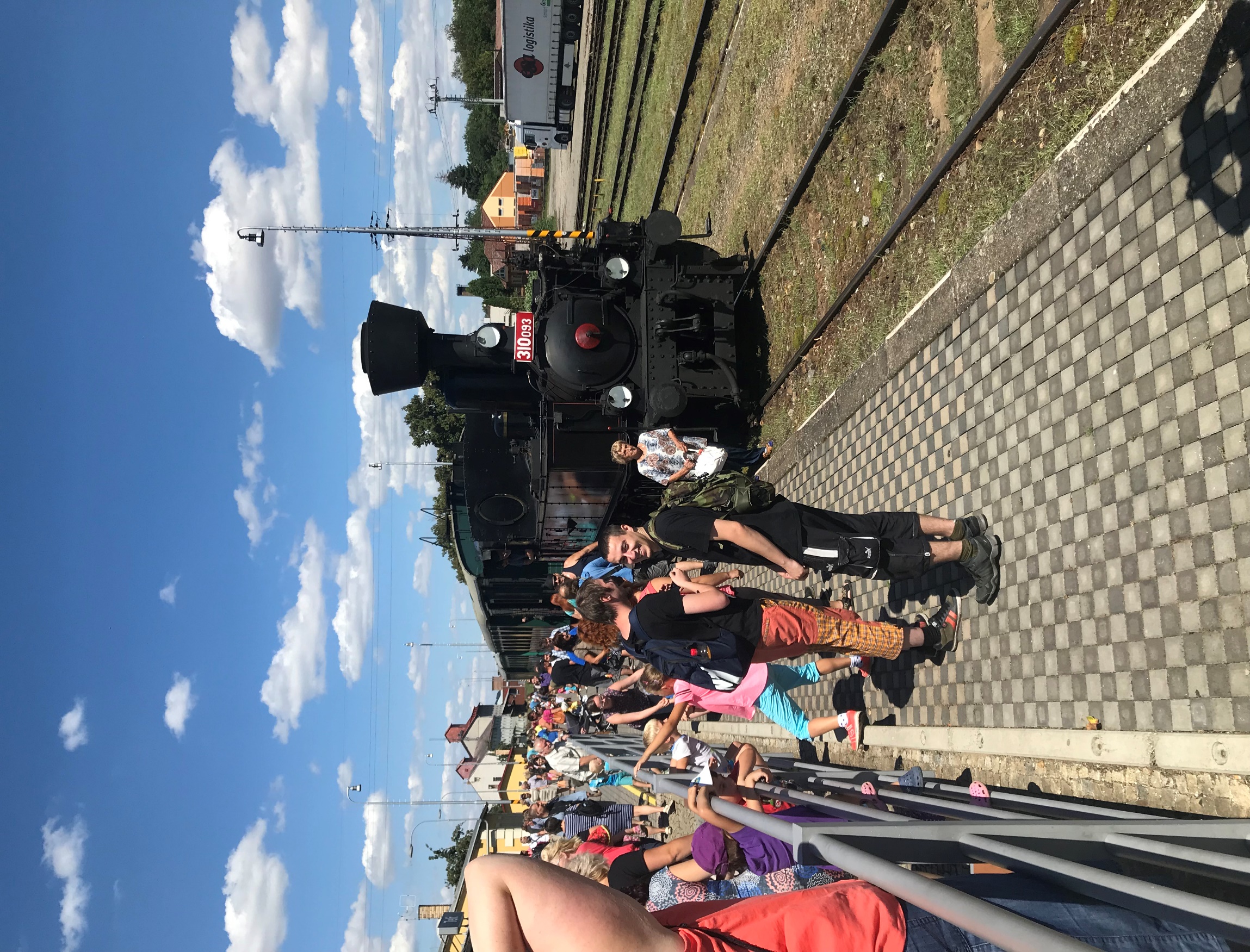 Jízdy parním vlakem
Název projektu
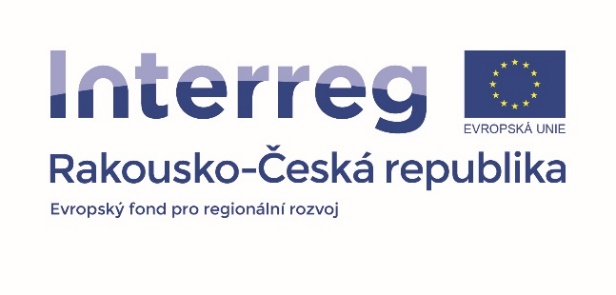 115 let trati Schwarzenau-Slavonice-Telč, 120 let trati Kostelec-Telč
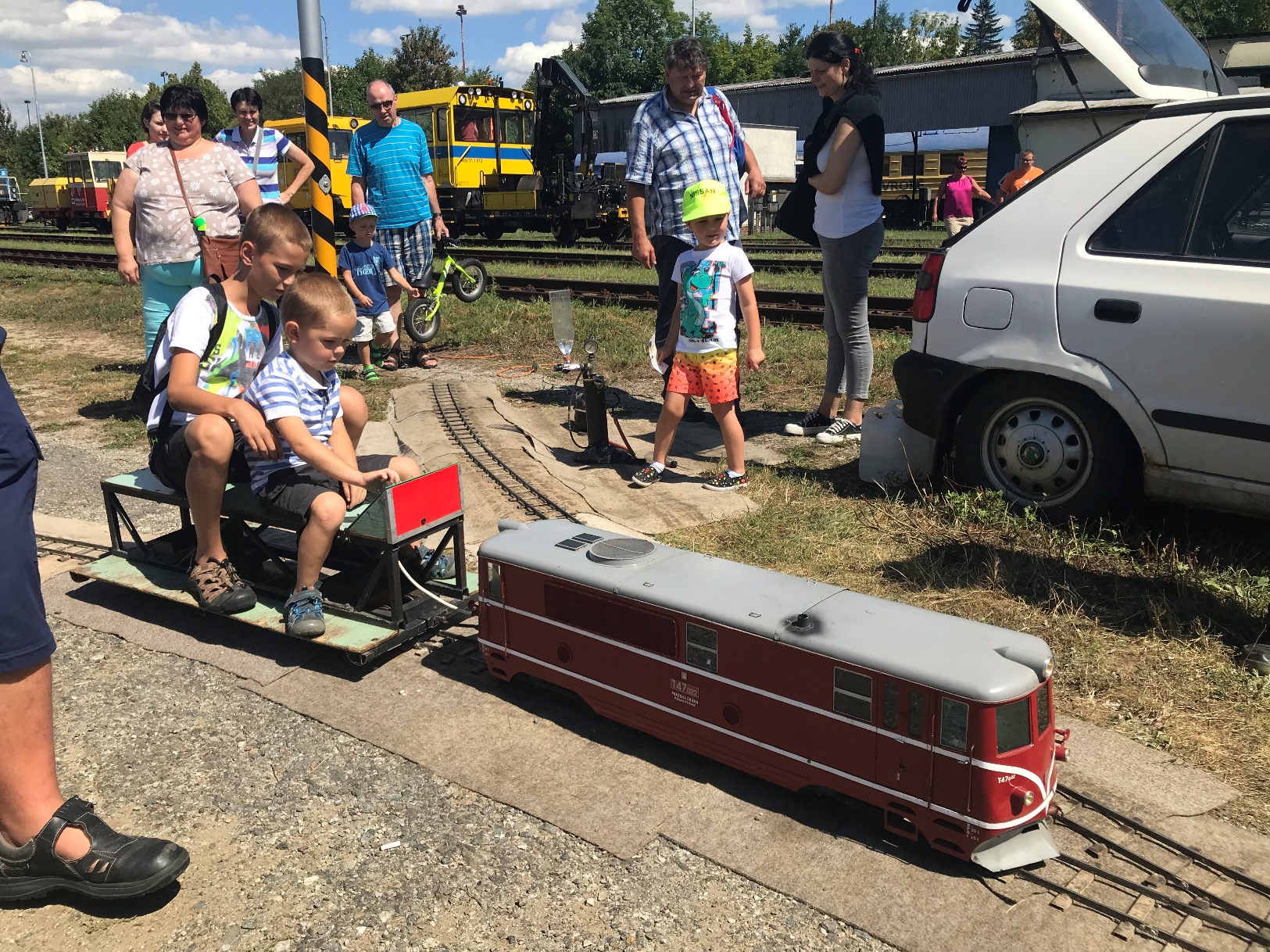 Doprovodný program na nádražích
Název projektu
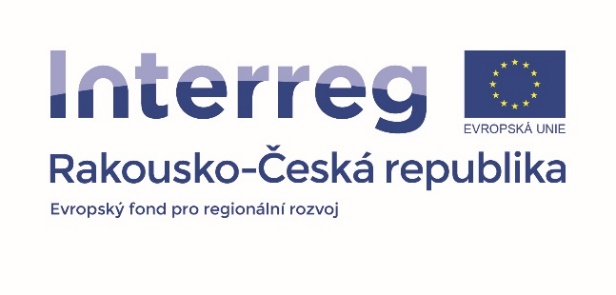 115 let trati Schwarzenau-Slavonice-Telč, 120 let trati Kostelec-Telč
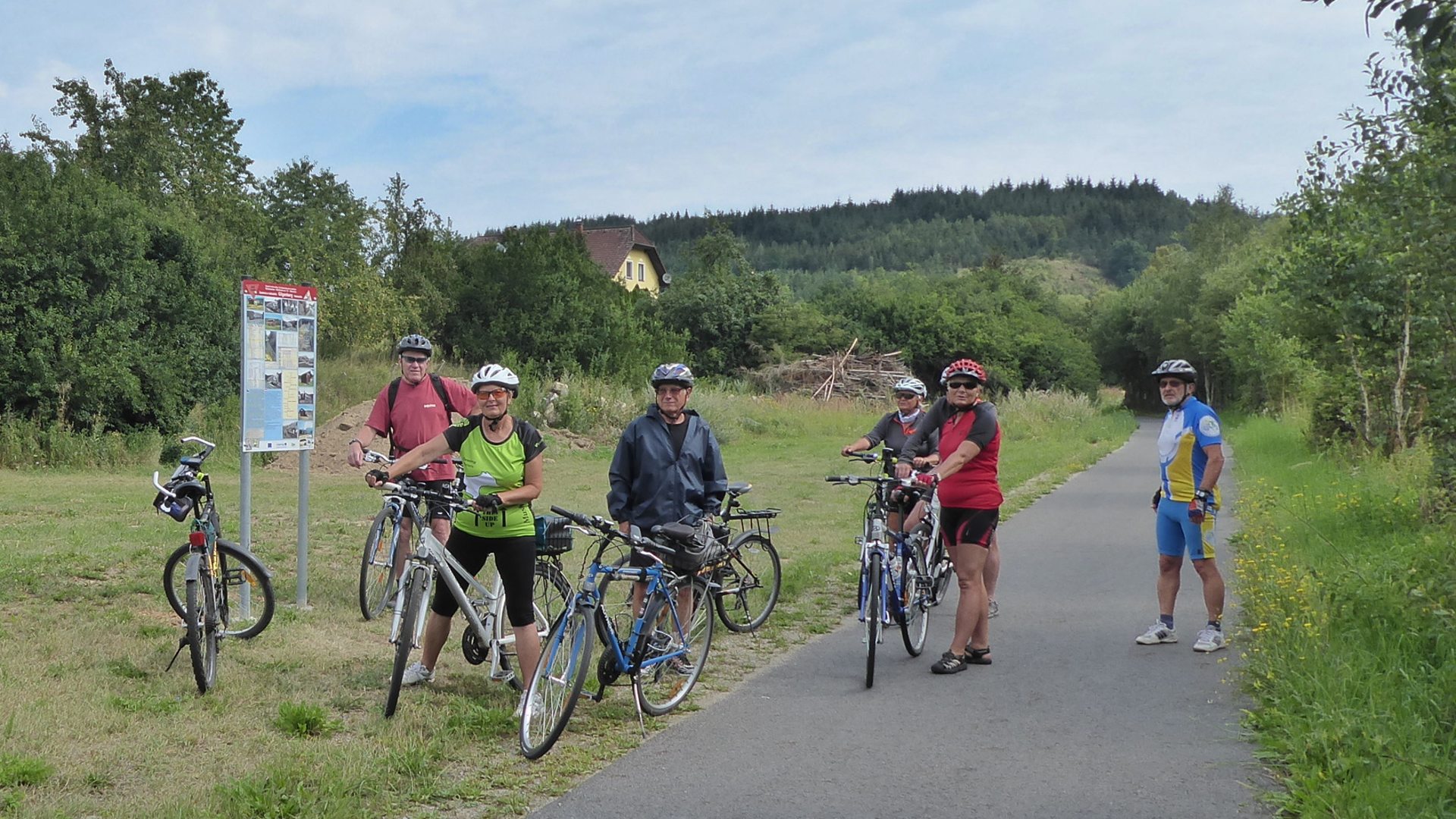 Otevření terénní výstavy prostřednictvím společné cyklojízdy
Název projektu
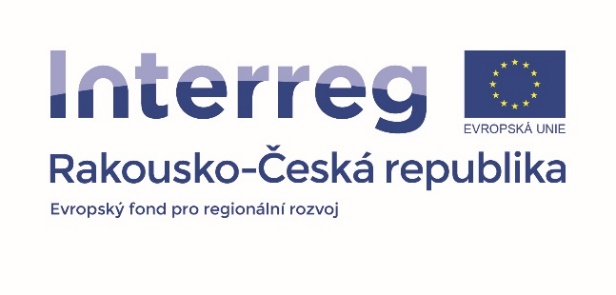 Muzejní přeshraniční partnerství 
Pelhřimov - Eggenburg
Verein zur Erhaltung technischen und historisch wertvollen Kulturguts
Muzeum Vysočiny Pelhřimov
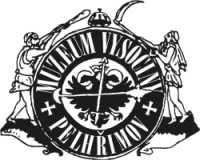 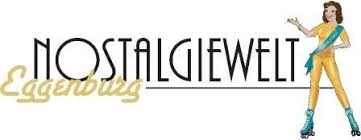 Výstupy projektu: 
AT: výstava historických kočárků ze sbírek Muzea Vysočiny Pelhřimov v partnerském muzeu Nostalgiewelt Eggenburg 
AT: přeshraniční muzejní tábor    CZ: výstavní publikace
Název projektu
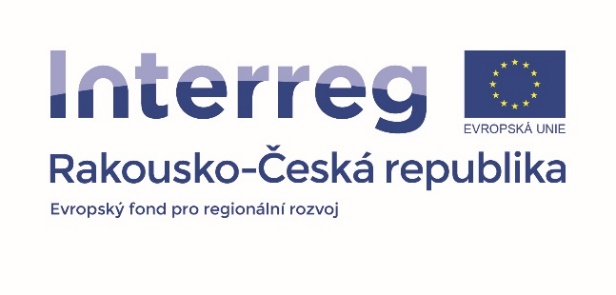 Muzejní přeshraniční partnerství 
Pelhřimov - Eggenburg
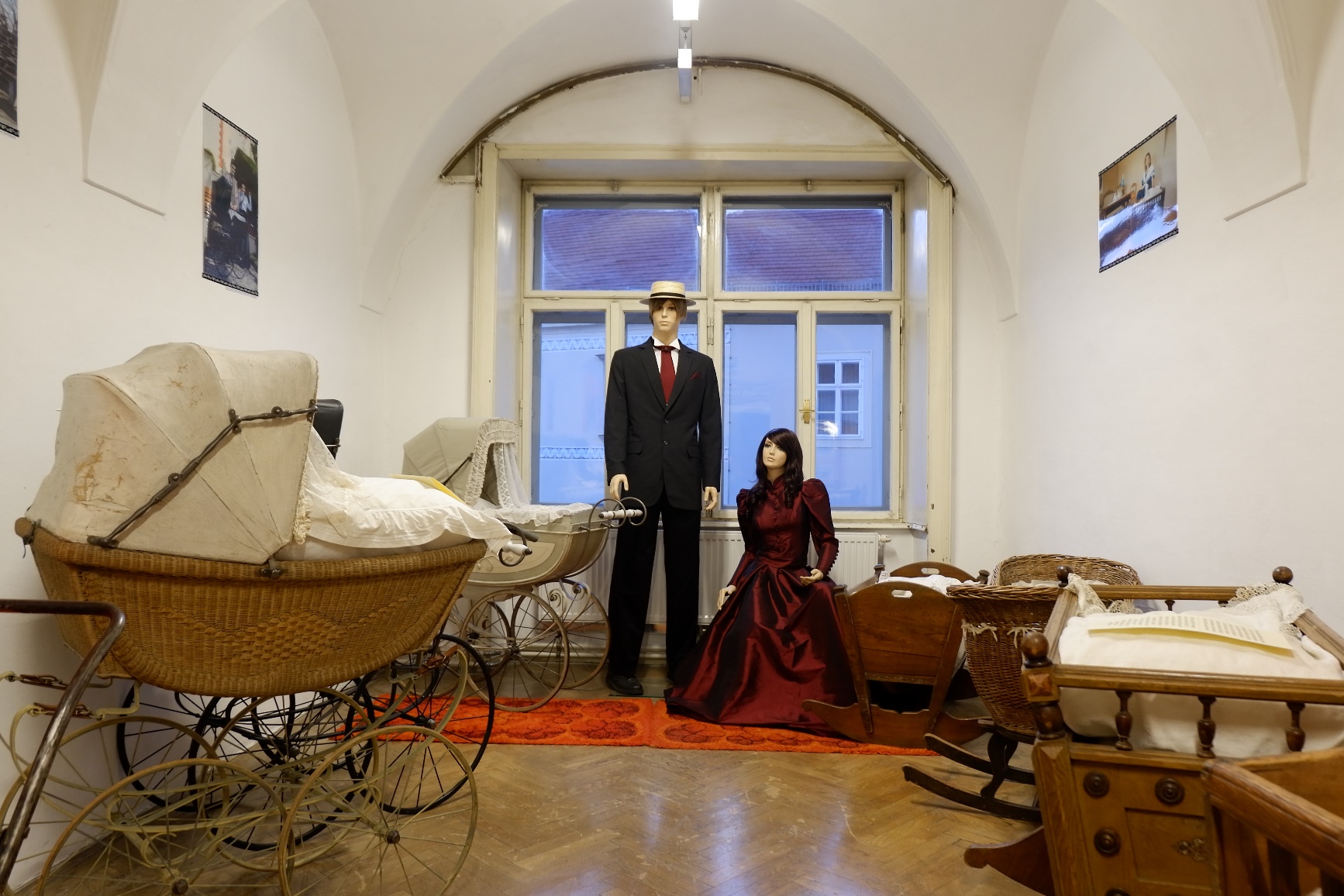 Výstava historických kočárků a kolébek 1880 - 1980
Název projektu
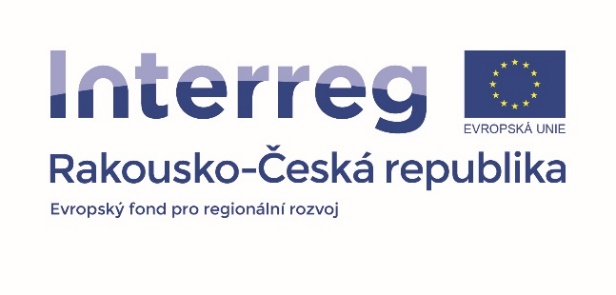 Muzejní přeshraniční partnerství 
Pelhřimov - Eggenburg
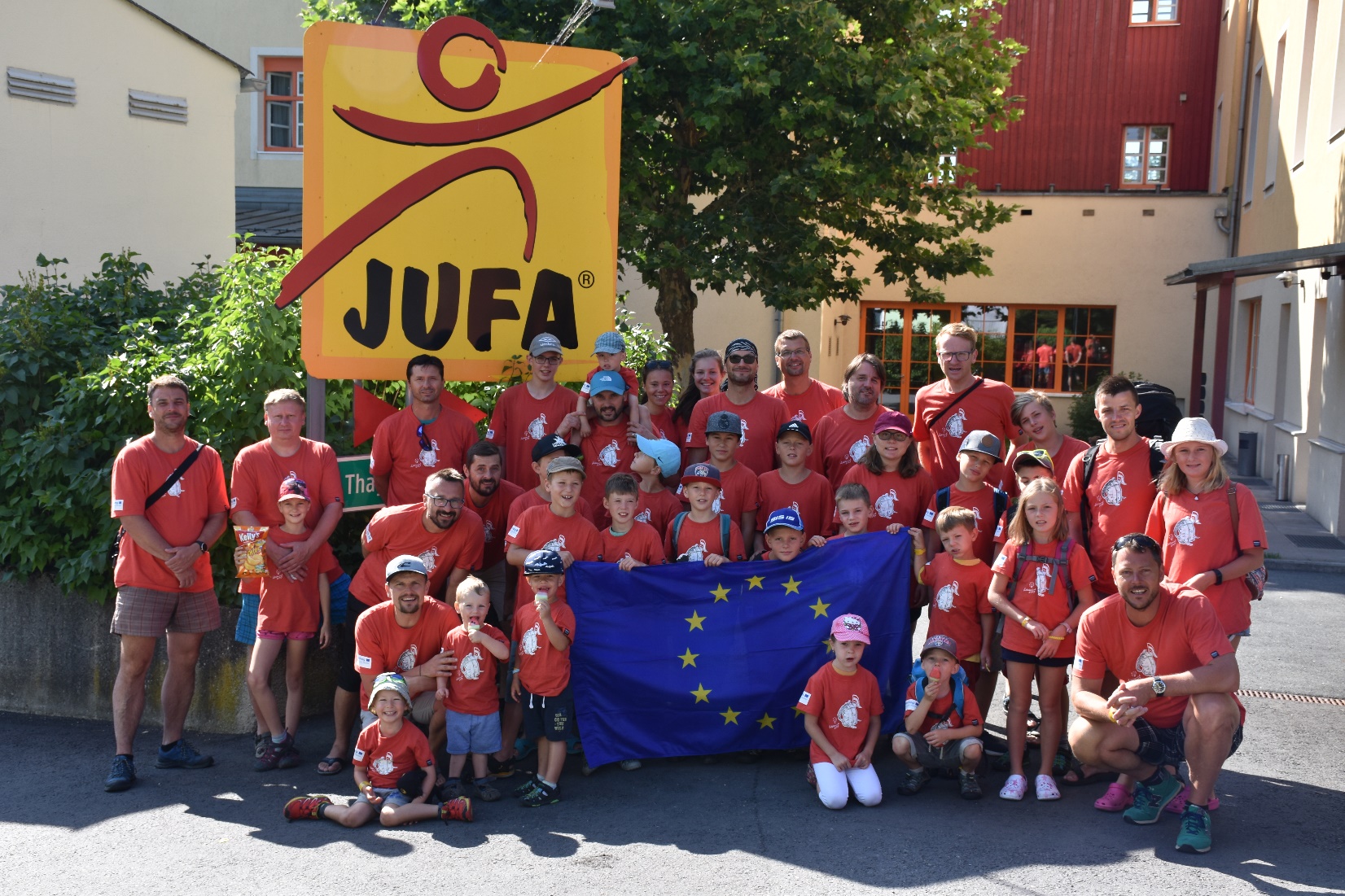 Přeshraniční muzejní tábor
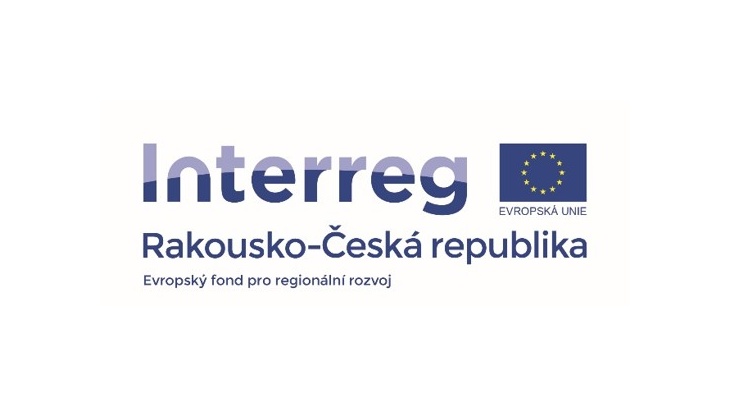 Děkuji za pozornost.Ing. Zdeňka Škarkovátajemník SOV
Kontakty Správce FMP
Sdružení obcí Vysočiny, z.s.p.o.
Matky Boží 1182/9, 586 01 Jihlava
Jana Vejsadová, Mgr. Zdeňka Veselská
www.obcevysociny.cz